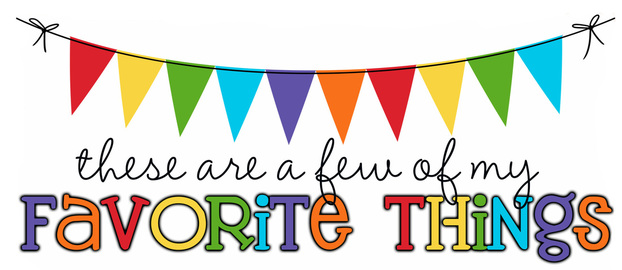 Monogram: cHmBirthday: November 25th Shoe Size: 6.5Food & Candy: Ranch Pringles, Reese’s, Tacos, Peppermint Patties  Color: Pink and TealDrink: Dr. PepperFlower:  TulipsScent (lotion): Coconut/Beach theme Starbucks Drink: Hot Chocolate, Iced Coffee Restaurants: Chilis, Moes, Tijuana Flats, Chick-Fil-A, Red RobinSports Team: Lightning, Chicago Bears, Chicago CubsStores: Target, Amazon, Michael’s, Barnes and Noble, Hobby LobbyAuthor: Robyn CarrHobbies: Going to Disney, Reading, Hanging with my family and dogsItems I need for the classroom: Laminating paper, Expo Markers, Head phones